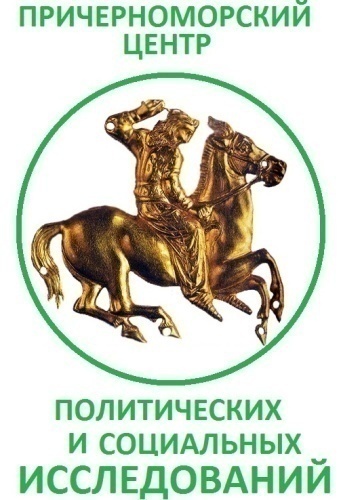 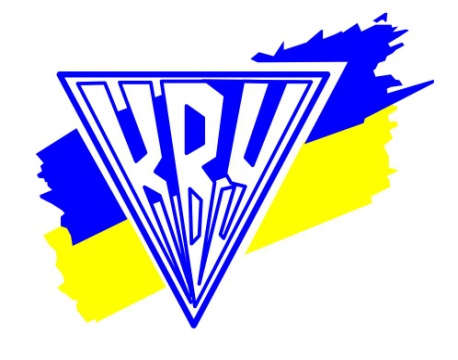 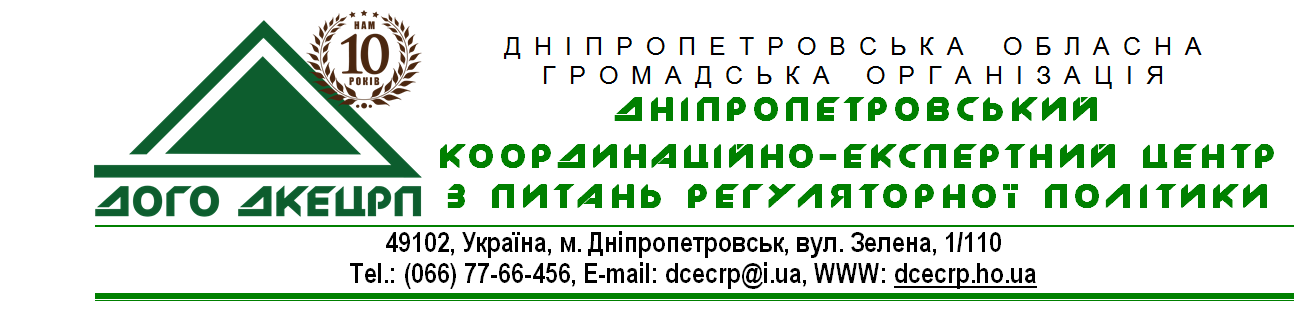 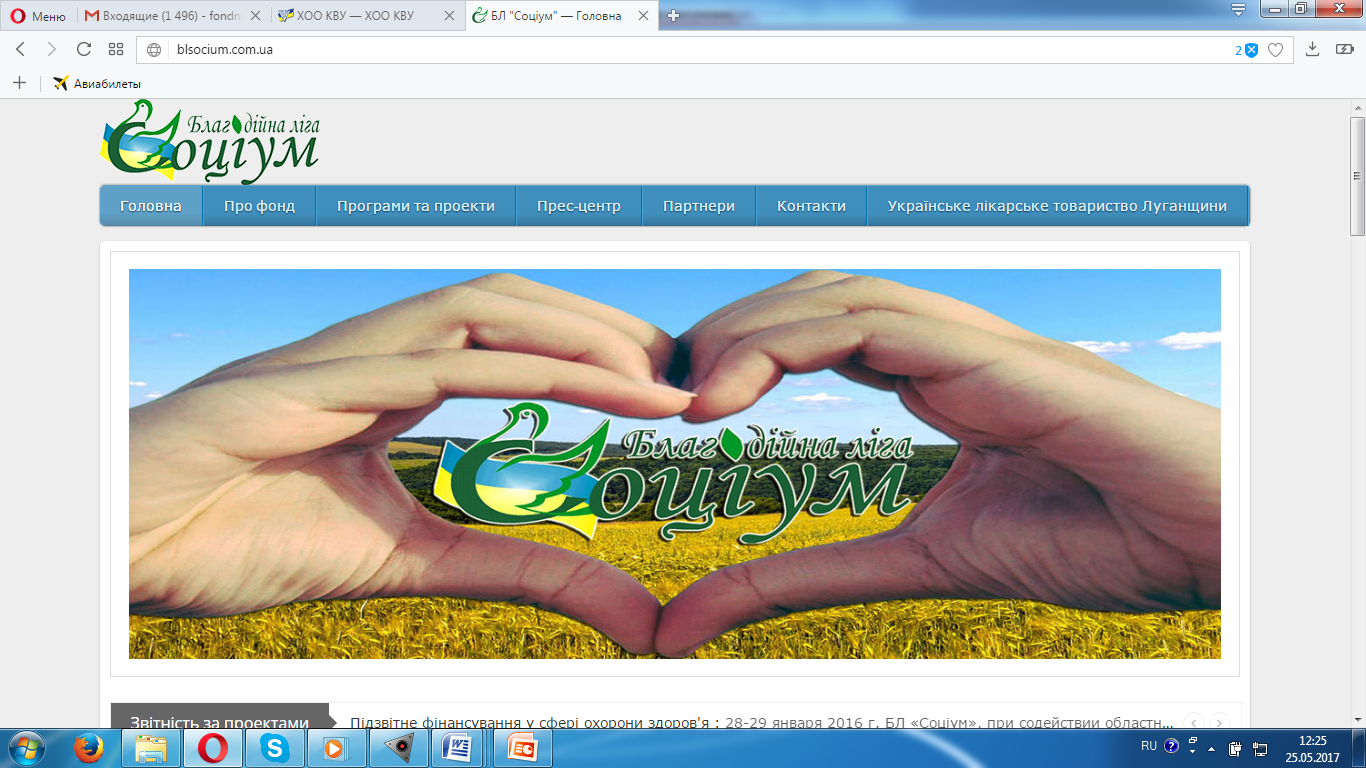 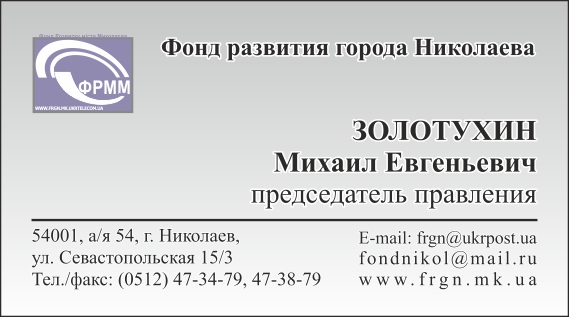 Оцінка ефективності (прогнозна) бюджетних програм бюджету м. Одеса на 2017 рік в сфері «Житлово-комунальне господарство»
ПБП КПКВК 4016020 Капітальний ремонт об’єктів житлового господарства
ГРБК – Департамент міського господарства ОМР
ПБП КПКВК 4106060 Благоустрій міст та селищ
ГРБК – Департамент міського господарства ОМР
ПБП КПКВК 4116650 Утримання та розвиток інфраструктури міських доріг
 ГРБК – Департамент дорожнього господарства ОМР